EU Biodiversity Strategy for 2030Targets in the Strategy for protected areas and status improvement of species and habitatsNetworking event on Freshwater fishes and Pledges under the EU Biodiversity Strategy for 2030Brussels, 24 November 2022Frank VASSEN, European Commission, DG ENV.D3, Nature Conservation Unit
EU Biodiversity Strategy for 2030
adopted by the European Commission on 20th May 2020
https://eur-lex.europa.eu/legal-content/EN/TXT/?qid=1590574123338&uri=CELEX:52020DC0380 
to put biodiversity on the path to recovery by 2030, by protecting and restoring nature and ecosystems in the EU
headline targets:
Establish a larger coherent EU-wide network of protected areas
Develop a EU Nature Restoration Plan

endorsed by Member States through Council Conclusions in October 2020, and by European Parliament in an own-initiative report adopted in June 2021
EU Biodiversity Strategy for 2030
EU Biodiversity Strategy for 2030
EU Biodiversity Strategy for 2030
Protected area targets in the Biodiversity Strategy:
A larger and coherent EU-wide network of protected areas:
Legal protection for at least


By 2030, all protected areas should:
 have clearly defined conservation objectives and measures 
 be effectively managed
 be appropriately monitored
30 % of EU land/freshwater area
30 % of EU sea area
10 % of EU land/freshwater area
10 % of EU sea area
Strict protection for at least
Geographical scope & burden sharing
The target relates to the whole European Union !
Commission Guidance note proposes that the 30% / 10% targets should be achieved in each EU biogeographical region and each sea basin. 
 “All Member States expected to contribute towards reaching the targets, to an extent proportionate to the natural values they host and the potential they have for restoration.”
Difference protection vs. strict protection?
Strict protection (10% target)
Protection (30% target)
Conservation objectives ambitious and based on maximum ecological site potential
Conservation objectives often less ambitious than maximum ecological site potential
Management activities limited to those necessary for the restoration/conservation of habitats and species for which the site is designated.
Management may reflect a compromise with objectives other than biodiversity-related ones
Extractive activities only if needed to achieve conservation objectives
Other extractive activities may occur
How to achieve the protected area target ?
Identify and designate additional protected areas:
complete any remaining gaps in the Natura 2000 network            (most relevant for marine species and habitats)
identify species and habitats that require additional areas to be protected (first at EU level, then at national or regional level)
Species/habitats protected under EU Nature legislation
Other species/habitats that require better protection (Red listed, etc.) !
select the most suitable areas to be designated for the protection of those species and habitats (as new areas or site extensions)
The “30% status improvement target” in the EU Biodiversity Strategy:
« The Commission will request and support Member States to raise the level of implementation of existing legislation within clear deadlines. 
It will in particular request Member States to ensure no deterioration in conservation trends and status of all protected habitats and species by 2030.
In addition, Member States will have to ensure that at least 30% of species and habitats not currently in favourable status are in that category or show a strong positive trend. 
The Commission and the European Environmental Agency will provide guidance to Member States in 2020 on how to select and prioritise species and habitats. »
Key features of the target
designed to speed up the implementation of EU Birds and Habitats Directives
national-level target that each Member State should individually achieve      (this is hopefully improving national ownership + triggering “positive competition”)
aligned with the reporting on status and trends (!) of species and habitats under Art.17 Habitats Directive and Art.12 Birds Directive
no breakdown of the target below national level (ex. species vs. habitats, biogeographical regions, terrestrial vs. marine, etc.)
although primarily focussed on the national level, achieving the target may require trans-national coordination (in particular for mobile/migratory species)
not a legally binding target, but endorsed by Council conclusions
Conservation Status reporting (every 6 years)
Format for pledges
Provide a list of habitats and species that should (at least) show a strong positive trend by 2030 (or even better: achieve FCS)
an explanation on the criteria used for selecting these habitats and species
an explanation on the measures needed to achieve the desired positive trends by 2030
Provide additional list of habitats and species for which additional measures should be taken to achieve non-deterioration by 2030
an explanation on the measures needed to achieve non-deteriorating trends by 2030
Provide a list of habitats and species for which deterioration is expected not to be halted, despite all possible measures taken. 
an explanation on the reasons why deterioration cannot be halted by 2030
A description of measures that will be taken to improve the quality of monitoring and reduce the share of “unknown assessments”
Description of measures in the pledge format
List all foreseen measures per species or habitat; for each measure provide quantitative and qualitative information that would allow assessing that what is foreseen is suitable to achieve the desired outcome
Provide an indicative timeline for these measures
Explain why the envisaged measures are considered sufficient to either achieve non-deterioration or a strong positive trend by 2030
Examples of national priorities for non-deterioration or recovery of Annex V fish species
Danube sturgeon (5 species)
Assessed U1- / U2- / XX (Unfavourable and declining or unknown) in 30 national biogeographical region assessments (Art. 17)
European Grayling
Assessed U1 - / U2 - (Unfavourable and declining)
in 23 national biogeographical region assessments (Art. 17)
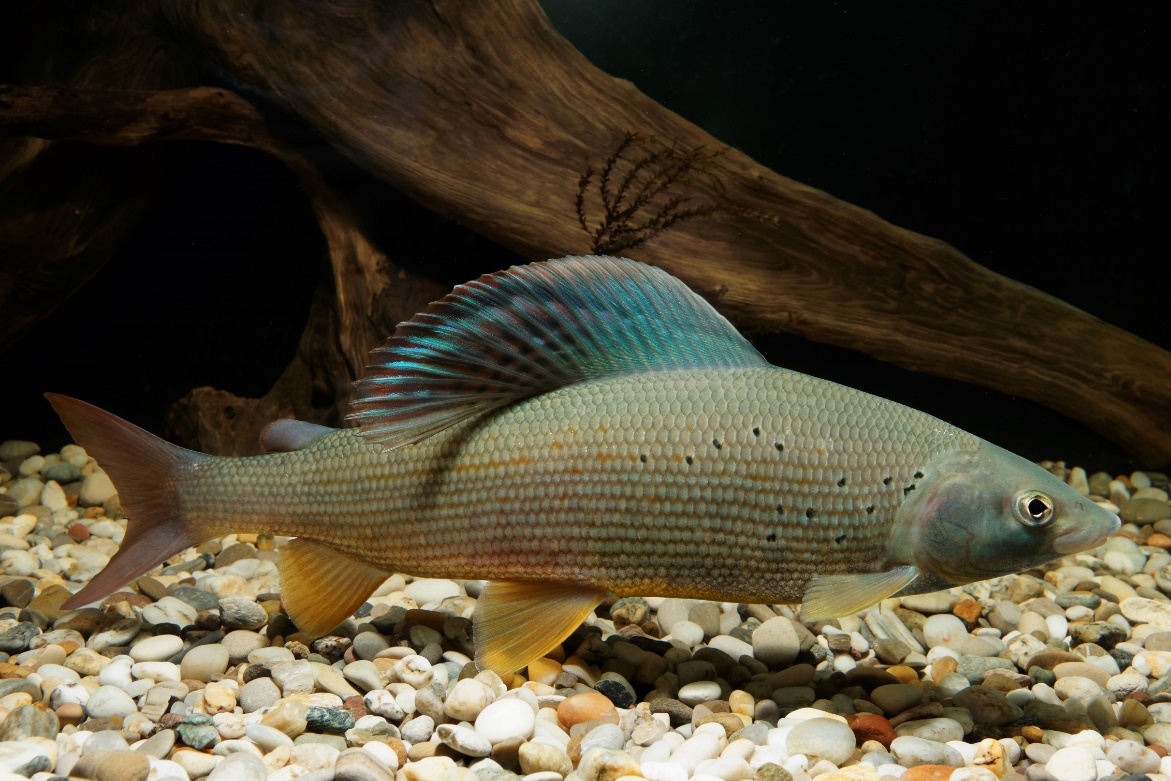 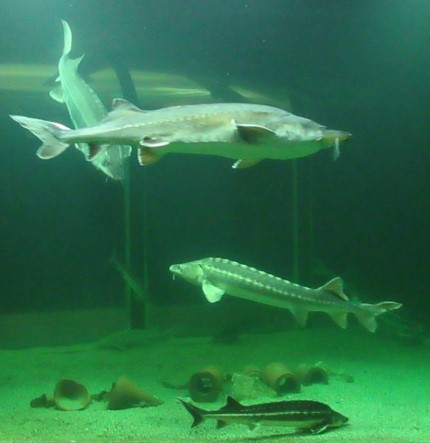 Copyright: David Stanley / Fickr
(Danube River Sturgeon | Danube River sturgeon are on display… | Flickr)
Copyright: Clemens Ratschan
Thank you for your attention !